Планирование образовательного процесса в ДОУ с учетом ФГТ
- основываться на принципе развивающего образования
- комплексно-тематическом принципе построения образовательного процесса;
- принципе интеграции образовательных областей
- обеспечивать единство воспитательных, развивающих и обучающих целей и задач
- соответствие возрастным и психолого-педагогическим основам дошкольной педагогики
Н.С.Голицына  «Перспективное планирование воспитательно–образовательного процесса в детском саду»
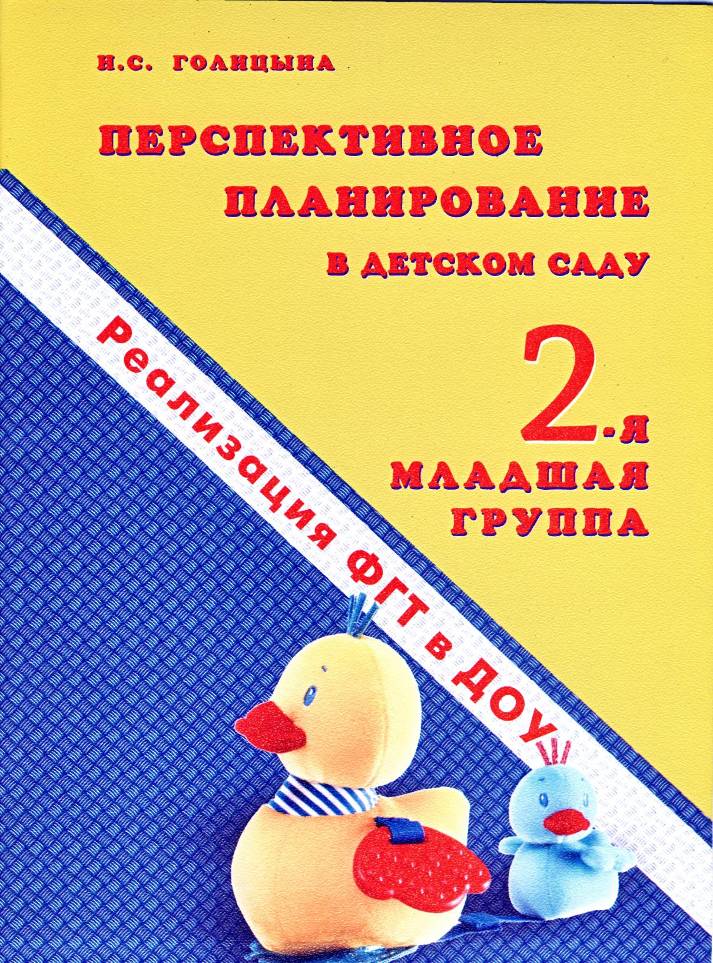 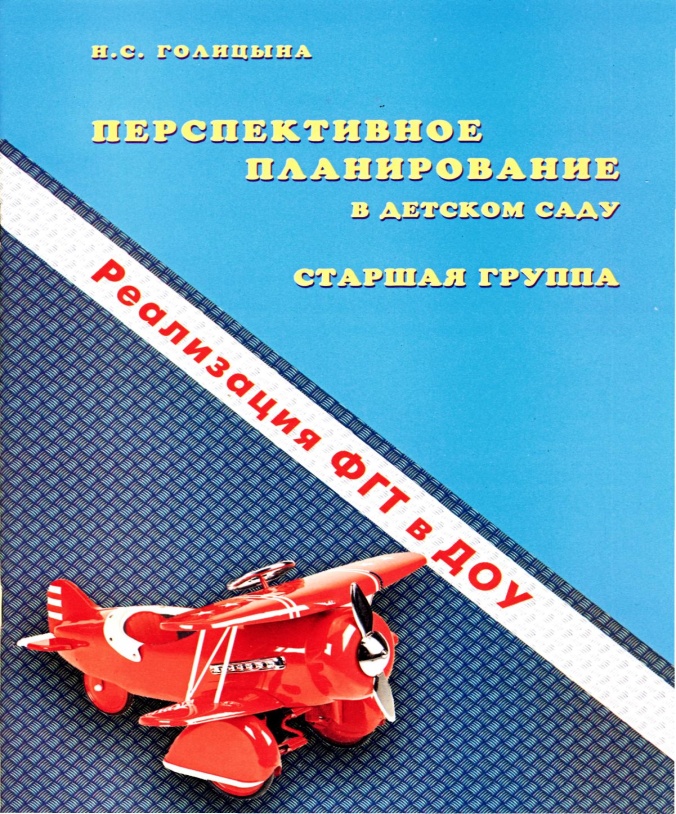 «От рождения до школы» под редакцией Н.Е.Вераксы
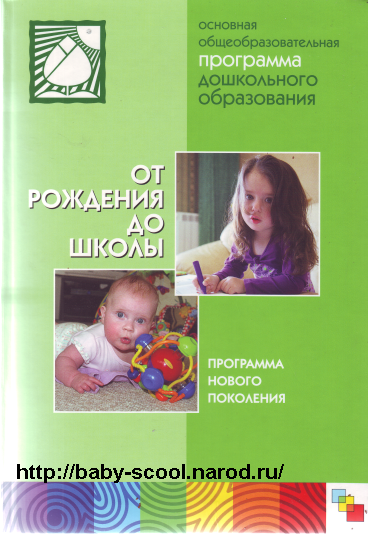 О.А.Скоролупова «Тематическое планирование воспитательно-образовательного процесса»
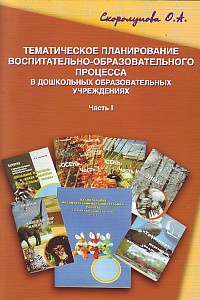 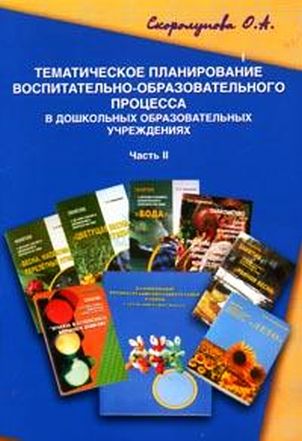 Московский Институт Открытого Образования
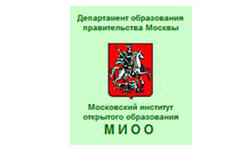 МБДОУ «Каракулинский детский сад №2»РАБОЧИЙ ЖУРНАЛII  младшей  группы
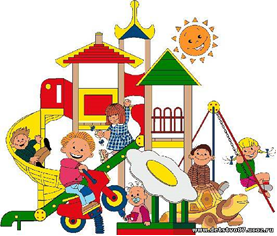 1-й воспитатель:
__________________________________

__________________________________
2-й воспитатель:
__________________________________

_________________________________
2012-2013 уч год
Список детей
Сведения о родителях
Посещение родительских собраний и мероприятий
План работы с родителями
СЕНТЯБРЬ
1.Конкурс поделок «Дары осени»
2.Оформление стендов: «Визитная карточка», «День по минуткам», «Занимательная неделька» и др.
3. Консультация «Какие игрушки нужны детям».
4.Советы: «В какие игры играть дома» 
5.Консультация «Развиваем у детей умение наблюдать за изменениями в природе»
ОКТЯБРЬ
1.Консультация «Музыка в развитии ребенка»
2.Консультация «Наши бабушки и дедушки»
3.Папка-передвижка «Телевидение в жизни семьи и ребенка», «Играют дети - играем вместе».
4.Родительское собрание «Задачи воспитания и обучения».
НОЯБРЬ
1.Консультация «Учим детей заботиться о животных», «Учим детей кушать аккуратно».
2.Организация фотовыставки «Я и мой друг»
3.Оформление стенда «Мамочка любимая моя»
4. Консультация «Чем занять ребенка в выходные дни»
ЛИСТОК ЗДОРОВЬЯ
Двигательный режим
Утренняя гимнастика, двигательные разминки, физминутки, подвижные игры, гимнастика после сна, физкультура, самостоятельная двигательная активность, физкультурные досуги и праздники
Режим дняна холодный период года
Режим дняна тёплый период года
Комплексы утренней гимнастики
Задачи воспитания и обучения детей во II младшей группе
Перечень основных видов НОД
Методическое обеспечение
1.Комплексное перспективное планирование. Вторая младшая группа. Под редакцией М.А.Васильевой, В.В.Гербовой, Т.С.Комаровой. Издательство МОЗАИКА-СИНТЕЗ Москва, 2011.
2. О.В.Дыбина. Занятия по ознакомлению с окружающим миром во второй младшей группе детского сада. Издательство МОЗАИКА-СИНТЕЗ Москва, 2009.
3. О.А.Соломенникова. Занятия по формированию элементарных экологических представлений во второй младшей группе детского сада. Издательство МОЗАИКА-СИНТЕЗ Москва, 2008.
4.  В.В.Гербова. Занятия по развитию речи во второй младшей группе детского сада. Издательство МОЗАИКА-СИНТЕЗ Москва, 2008.
5. Т.С.Комарова. Занятия по изобразительной деятельности во второй младшей группе детского сада. Издательство МОЗАИКА-СИНТЕЗ Москва, 2007.
6. Л.И.Пензулаева. Физкультурные занятия с детьми 3-4 лет. Издательство МОЗАИКА-СИНТЕЗ Москва, 2009.
7. Л.Г.Петерсон Учебно-методический комплект «Игралочка» I часть.
8. Р.Стеркина, Н.Авдеева, О.Князева «Основы безопасности детей дошкольного возраста».
9. И.С.Голицына «Перспективное планирование в детском саду».
10.К.С.Бабина «Комплексы утренней гимнастики в детском саду».
Расписание непосредственной образовательной деятельности
Перспективный  план
Тематическое планирование
Комплексно – тематическое планирование
Календарный план
Картотеки
Прогулок
Подвижных игр
Пальчиковых игр
Физминуток
Комплексов оздоровительной гимнастики после сна
Словесных игр
Комплексов утренней гимнастики
Спасибо за внимание!


Творческих успехов!